International Network of Nuclear Structure and Decay Data Evaluators
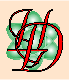 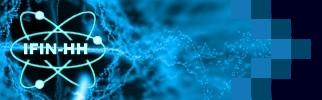 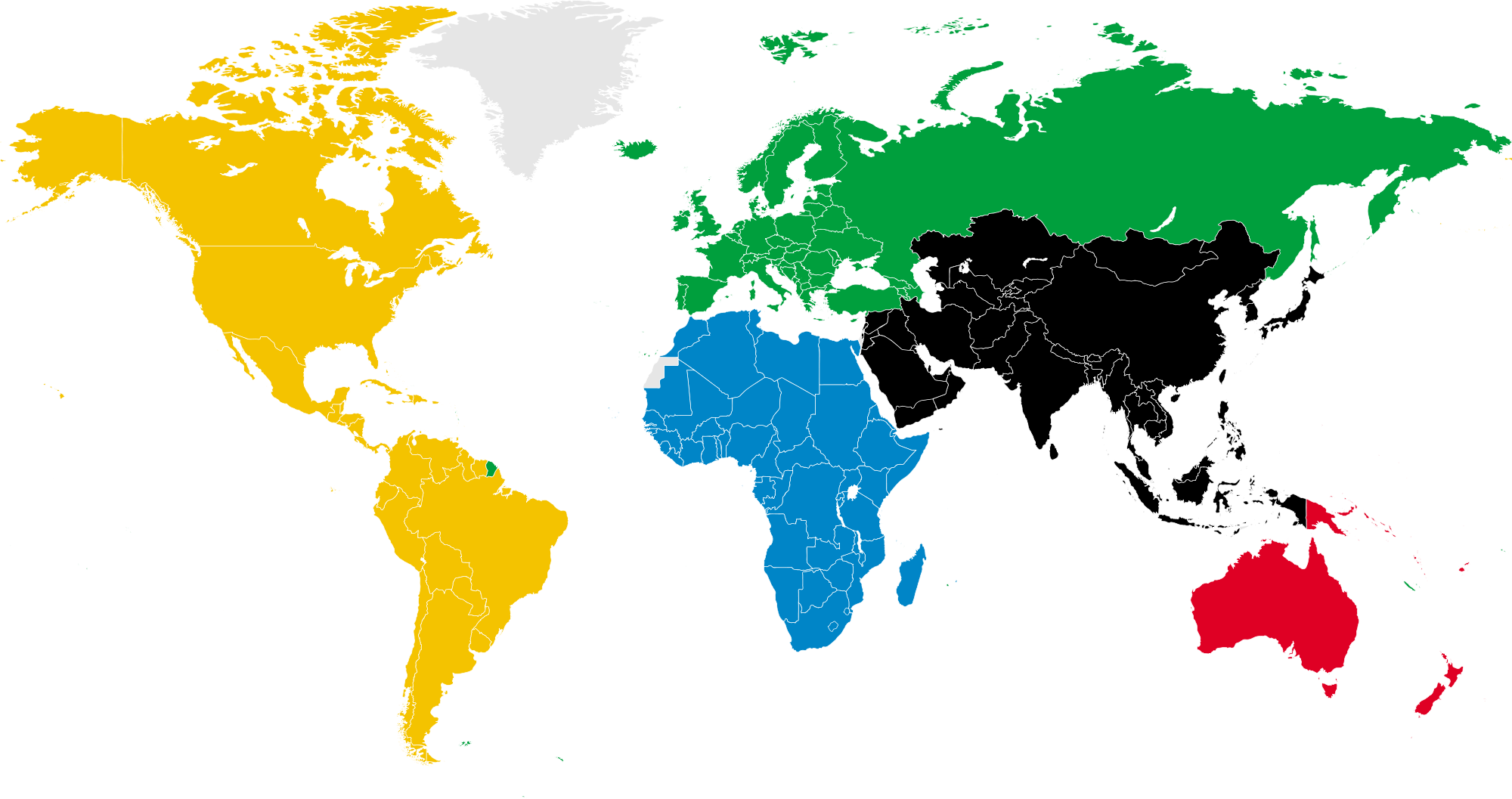 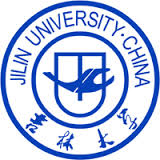 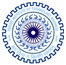 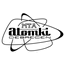 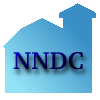 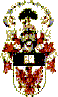 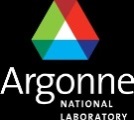 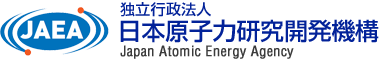 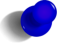 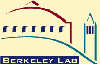 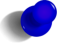 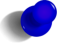 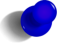 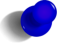 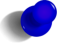 Since 1974 under auspices of
Nuclear Data Section 
International Atomic Energy Agency
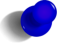 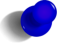 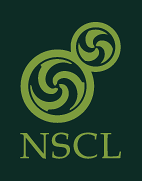 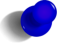 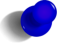 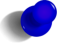 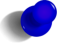 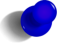 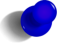 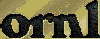 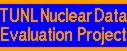 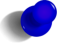 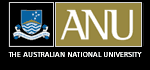 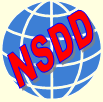 15 NSDD centres
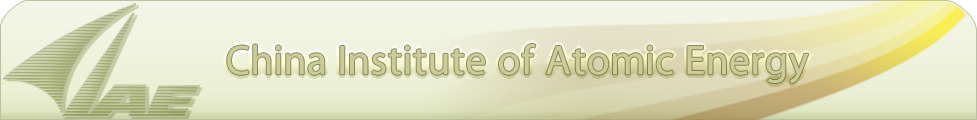 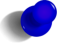 P. Dimitriou, CARM2016, NPL, Teddington
Distribution of effort
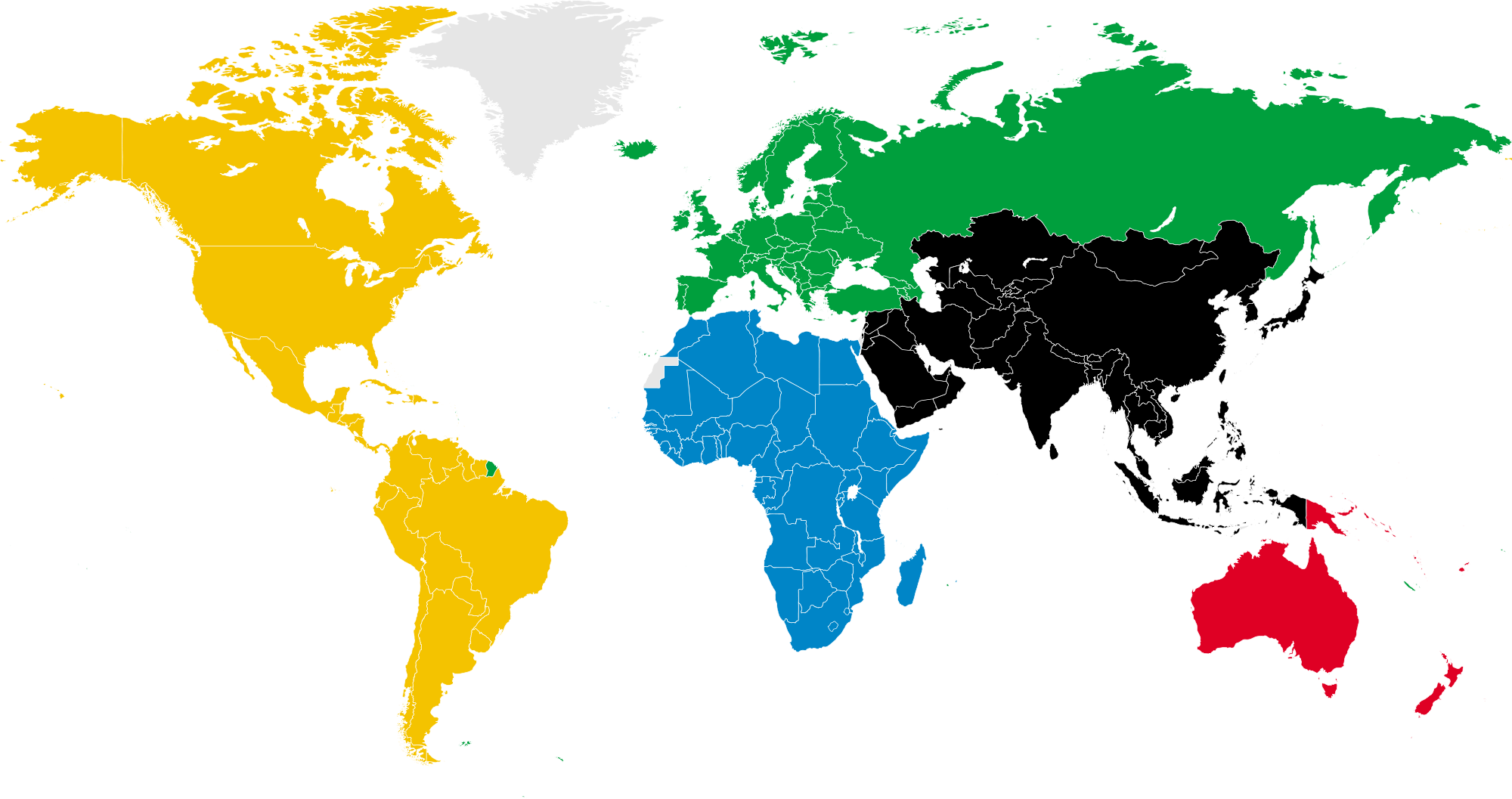 74%
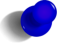 26%
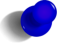 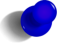 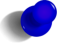 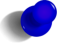 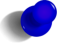 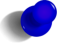 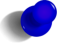 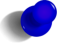 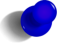 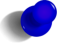 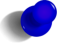 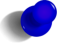 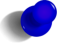 NSDD centres
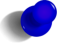 P. Dimitriou, CARM2016, NPL, Teddington
NEW: MSU Data Center → FRIB data
NEAR FUTURE: RIKEN Data Center → RIKEN data
P. Dimitriou, INDC 2016, 27 June 2016
NSDD evaluation vs Usage
Downloads (%) from Nuclear Data Sheets
FTE contribution to ENSDF
A bit of History
P. Dimitriou, CARM2016, NPL, Teddington
More history
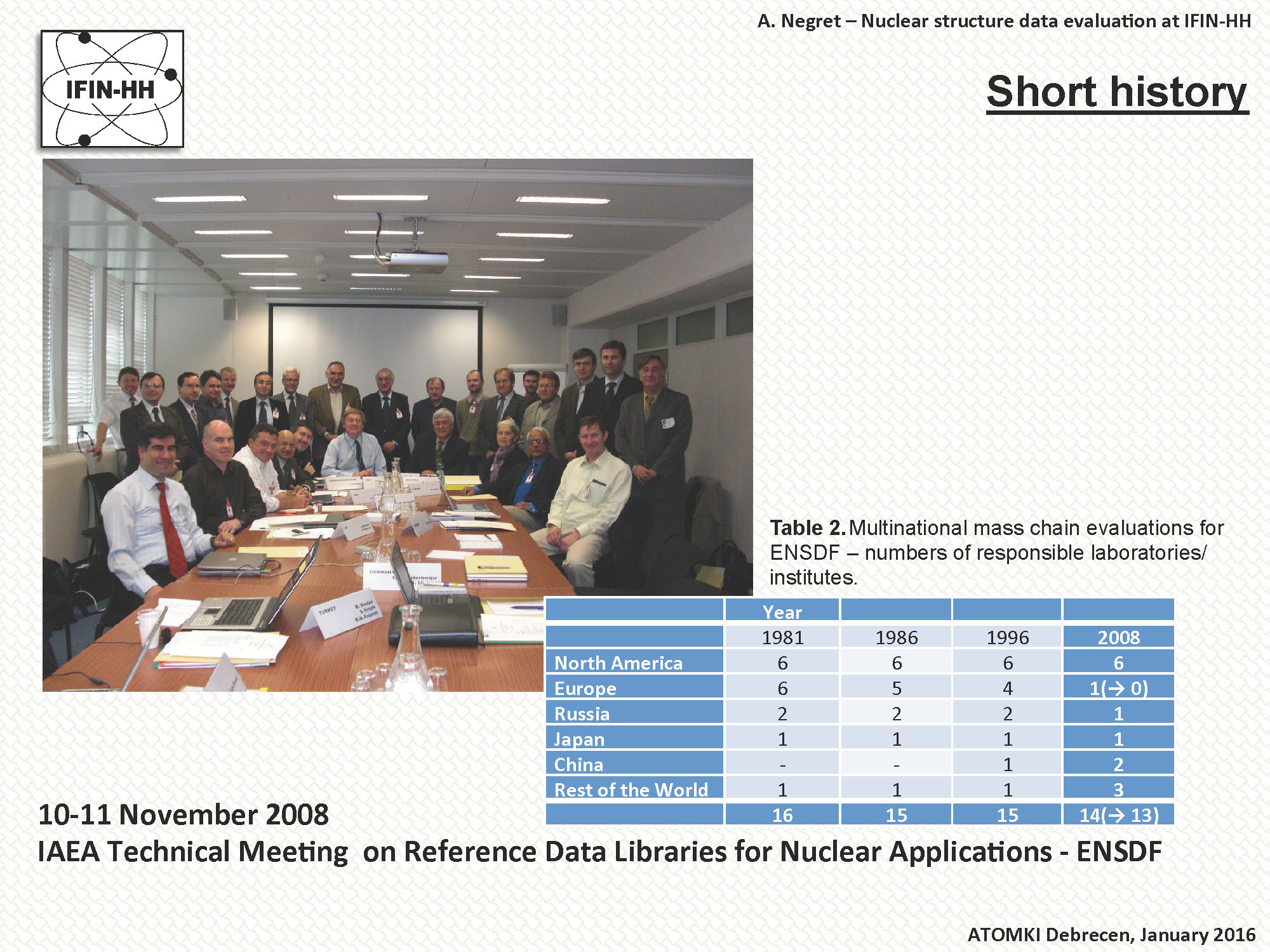 c/o: A. Negret
European NSDD Effort 2015-2016
Recommendation of 21st NSDD Meeting 2015: European NSDD members and advisors should hold a special meeting to discuss European NSDD shortfall
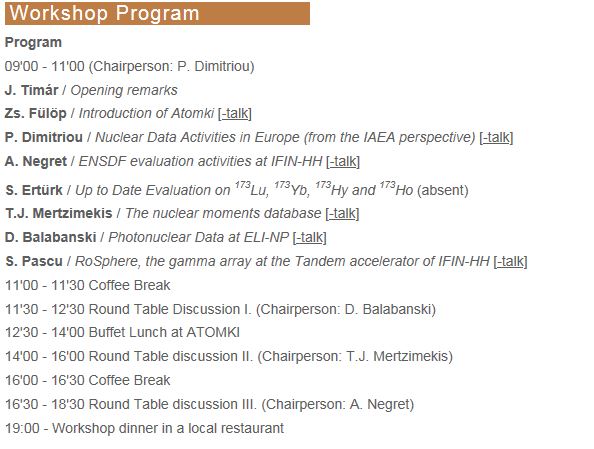 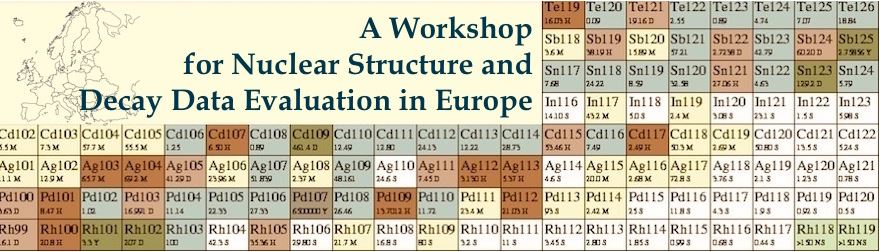 Meeting recommendations
Liaise with ESF Nuclear Physics European Collaboration Committee (NuPECC) to promote NSDD evaluation in Europe
Promotion of European NSDD at conferences
Expand European NSDD Consortium
Document sent to all NuPECC members (IAEA)
NSDD presentation at NuPECC meeting (Oct.2016)
Contribution to NuPECC Long Range Plan ACCEPTED
European NSDD effort presented at ND2016 (Negret), 
INPC2016 (Dimitriou), UK CARM2016 (Dimitriou)
Aim to create an inclusive European NSDD Consortium to enhance 
support across Europe – MoU is being sent out
More actions…
AIM: make nuclear data more visible in Europe by engaging with European Nuclear Structure community on many levels:

UK Nuclear Data Network (funded by UK)
   official launch at CARM2016

European CERN-Medicis facility/program on medical isotope production

participation in IAEA nuclear data projects (ICTP workshops, CRPs, meetings)
Decay Data Evaluation Project (DDEP), Joint European Fission and Fusion file (JEFF)
P. Dimitriou, USNDP2016, 16.11.2016
Joint ICTP-IAEA Workshop on Nuclear Structure and Decay Data: Experiment, Theory and Evaluation, 22 Aug.-2 Sept. 2016, Trieste
Directors: P. Dimitriou, E. McCutchan, M. Thoennessen
Lecturers:
E. McCutchan (BNL)
M. Thoennessen (MSU)
H. Sakurai (RIKEN)
P. Regan (Surrey)
P. Van Isacker (GANIL)
J. Tuli (BNL)
F. Kondev (ANL)
B. Singh (McMaster)
T. Kibedi (ANU)
S. Basunia (LBL)
M. Verpelli (IAEA)
V. Zerkin (IAEA)
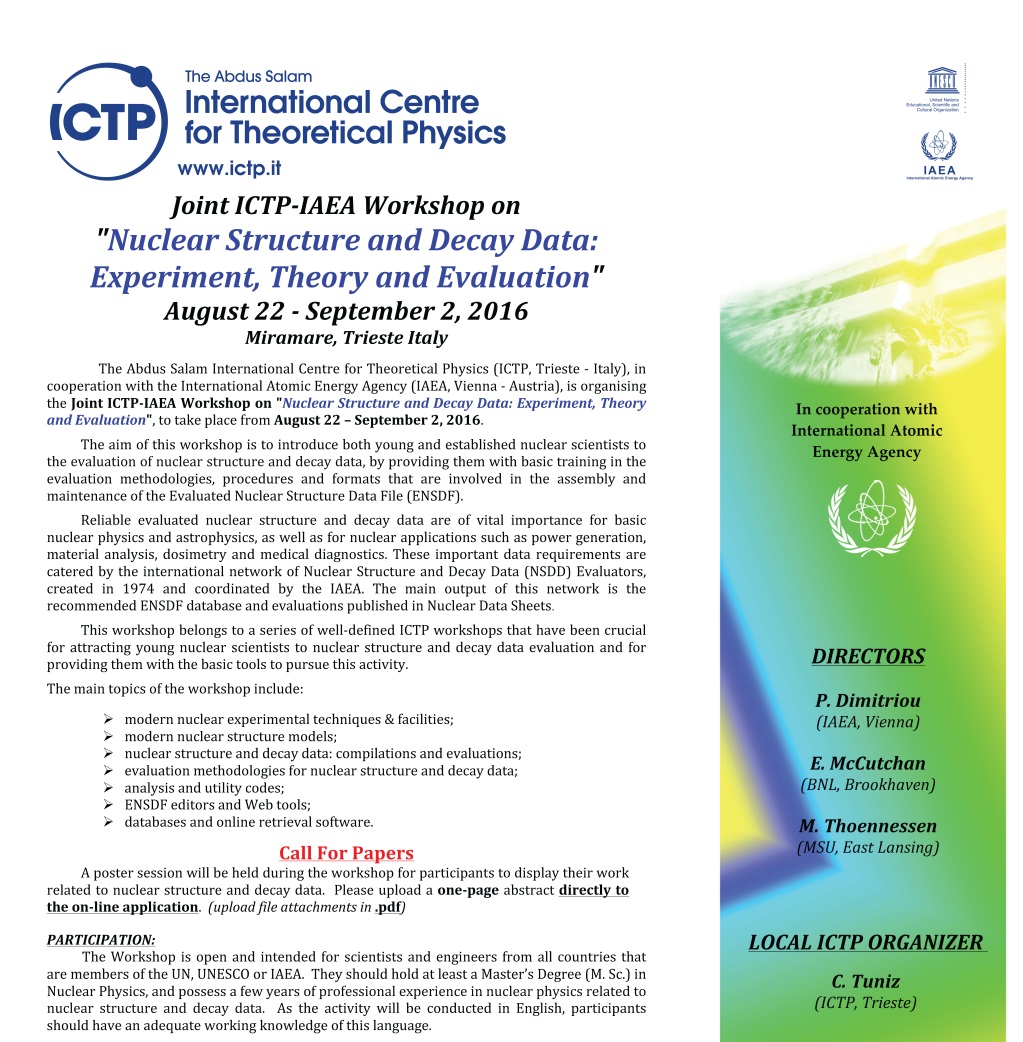 Lectures and Hands-on courses: XUNDL+ENSDF
P. Dimitriou, INDC 2016, 27 June 2016